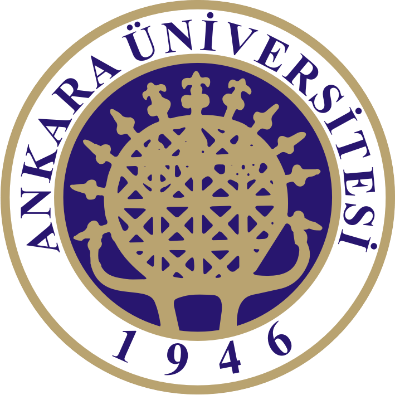 KİM 320 BİYOKİMYA II
LİPİD METABOLİZMASI
Prof. Dr. Emel EMREGÜL
Ankara Üniversitesi
Kimya Bölümü
Lipidler
Lipidlerin organizmadaki temel görevleri;
1) Yapısal fonksiyon: 
Fosfolipitler başta olmak üzere polar lipitler hücre ve organel zarlarının yapısına girer ve onlara spesifik özellikler kazandırır. 
Steroid hormonlar, prostaglandinler, yağda çözünen vitaminler ve biyolojik öneme sahip birçok molekül lipitlerden sentezlenir.
2) Enerji sağlamak: 
Lipitlerin diğer bir fonksiyonu da canlıya enerji sağlamaktır. 
Metabolik enerji depolarının  en büyük kısmı triaçilgliserollerdir. 
Yağların tam oksidasyonu ile elde edilen enerji ~ 9kkal/g olup, protein ve karbonhidratlardan elde edilen enerjinin iki katından daha yüksektir.
Yağ Asitlerinin Oksidasyonu
Hayvan hücrelerinde yağ asidi oksidasyonu mitokondride gerçekleşir; bunun için gerekli enzimler mitokondriyal matrikste lokalizedirler. 
Kandan sitozole giren yağ asitleri, mitokondriyal membranları doğrudan geçemezler; ancak bir seri enzimatik reaksiyona uğradıktan sonra oksidasyon için mitokondri matriksine alınırlar. Bunun için önce yağ asidi, dış mitokondriyal membranda bulunan yağ açil-CoA sentetaz  tarafından katalizlenen bir reaksiyonda aktiflenir; yağ açil-CoA oluşur.
Dış mitokondriyal membranda oluşan yağ açil-CoA bileşikleri, iç mitokondriyal membrandan geçemezler; bunların mitokondriyal matrikse alınmaları için karnitin gerekir.
Mitokondriyal matrikse alınan yağ açil-CoA, mitokondriyal matriksteki bir grup enzim tarafından, yağ asidi komponentinin oksidasyonu için hazırlanır.
Yağ Asitlerinin Oksidasyonu
Yağ asitlerinin mitokondriyal oksidasyonu, üç evrede gerçekleşir: 

 oksidasyon denen ilk evrede, yağ asitlerinden, karboksilli uçtan başlayarak asetil-CoA şeklinde iki karbonlu üniteler ard arda çıkarılır. 

İkinci evrede,  oksidasyon sonucu oluşan asetil-CoA’nın asetil kalıntıları sitrik asit döngüsünde CO2’e oksitlenir. 

Üçüncü evrede,  oksidasyon ve sitrik asit döngüsünde oluşan NADH ve FADH2’ler solunum zincirine girerler  ve oksidatif fosforilasyon sonucu ATP üretilir
Keton Cisimlerinin Biyosentezi
Karaciğerde yağ asitlerinin  oksidasyonu sonucu oluşan asetil-CoA, sitrik asit döngüsüne girebilir veya yakıt olarak diğer dokulara gönderilmek üzere keton cisimlerine dönüştürülebilir. 
Keton cisimleri olan asetoasetat, -hidroksibütirat ve aseton, karaciğerde sentezlenirler ve buradan diğer organlara gönderilirler.
Kolesterol
Kolesterol, gelişen hayvan dokularının hepsinde membran sentezi için gereklidir. Kolesterol, steroid hormonlar, safra asitleri ve vitamin D için prekürsördür. Ayrıca kolesterol biyosentez yolundaki ara ürünler de birçok maddenin sentezinde kullanılırlar.